Primera sesión conjunta de la Comisión Multipartidaria de Monitoreo, Fiscalización y Control del Programa Hambre Cero y la Comisión Especial Multipartidaria de Protección a la Infancia en el contexto de la emergencia sanitaria
Programa Nacional de Alimentación Escolar Qali Warma
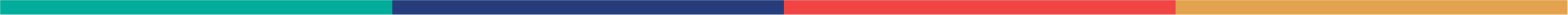 Dr. Fredy Hernán Hinojosa Angulo
Director ejecutivo
23 de mayo, 2022
Contenido
Alcances del PNAEQW
Políticas públicas y gestión por resultados
Marco normativo
Objetivos 
Servicios alimentarios
Modelo operativo
Cobertura programada de la gestión 2022
Presupuesto programado
Procesos de compras
Volumen de alimentos distribuidos
Criterios de alimentación y nutrición 
Usuarios del PNAEQW en La Libertad
Alcances del PNAEQW
1. Políticas públicas y gestión por resultados
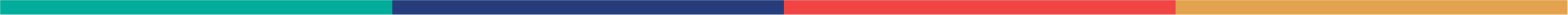 Alcances del PNAEQW
2. Marco normativo
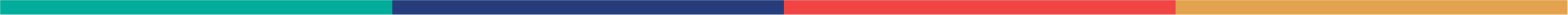 Alcances del PNAEQW
3. Objetivos
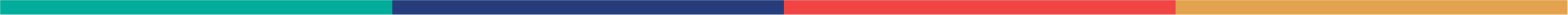 Alcances del PNAEQW
4. Servicios alimentarios
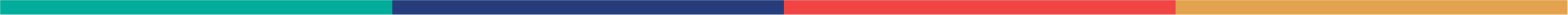 Alcances del PNAEQW
5. Modelo operativo
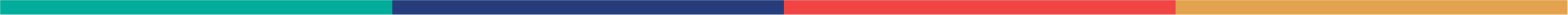 Alcances del PNAEQW
6. Cobertura programada de la gestión 2022
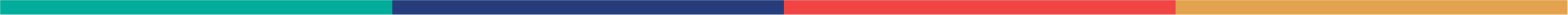 II. Presupuesto programado
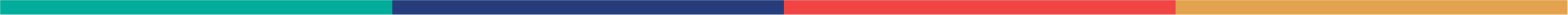 Servicio población vulnerable
Servicio escolar
S/1900
millones de soles para el servicio alimentario en todo el país.
III. Procesos de compras
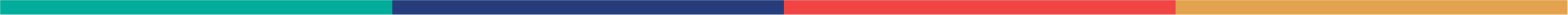 Servicio población vulnerable
Servicio escolar
100 %
garantizado el servicio alimentario de Qali Warma en el país.
IV. Volumen de alimentos distribuidos
Al mes de abril
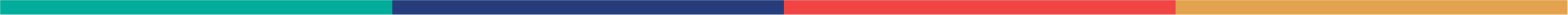 Servicio población vulnerable
Servicio escolar
54 mil
toneladas de alimentos distribuidos a nivel nacional.
V. Criterios de alimentación y nutrición
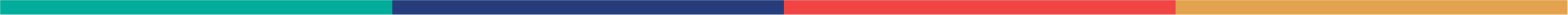 Criterios para la planificación del servicio alimentario
Inocuidad de alimentos
1
Aporte nutricional
2
Disponibilidad de alimentos
3
Gusto y/o consumo
4
Diversificación del menú
5
Pertinencia cultural
6
Costo del menú
7
VI. Usuarios del PNAEQW en La Libertad
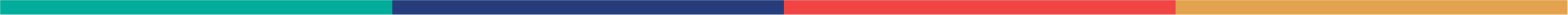 Servicio población vulnerable
Servicio escolar
Más de
300 mil
usuarios reciben el servicio alimentario en La Libertad.
GRACIAS